Gestão de Pessoas
PROF º ALEXSANDRO ANDRADE
Ementa : Gestão de Pessoas
Gestão de Pessoas
Unidade Curricular: Recursos Humanos
Área Temática: Fundamentos e Processos Básicos da Gestão de Pessoas 
Curso: Gestão de Recursos Humanos
Carga Horária: 60 h
Large image
Competências
Analisar a importância estratégica, os objetivos e a tendência da gestão de pessoas; Identificar e analisar o funcionamento dos diversos processos da gestão de pessoas;  Correlacionar as políticas e as ações de gestão de pessoas tais como: processos de recrutamento; seleção, integração, treinamento e desenvolvimento, avaliação de desempenho e, sistema de remuneração; e Relacionar os processos de gestão de pessoas com as realidades organizacionais.
Large image
Bases Tecnológicas
Ambiente e Organização;  Gestão de Pessoas – Para onde vai a Gestão de pessoas? Recrutamento e Seleção de Pessoal;  Orientação de Pessoas;  Treinamento e desenvolvimento;  Universidades Corporativa;  Avaliação de Desempenho;  Remuneração;  Plano de Incentivo;  Benefícios e serviços sociais; e 
Higiene e segurança no trabalho.
Large image
Referências
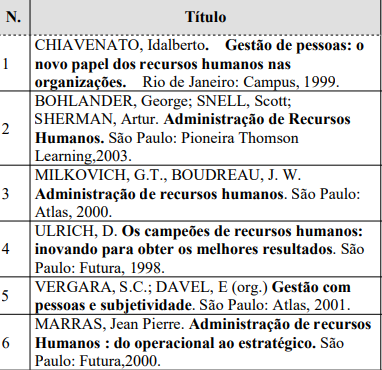 Aula 1
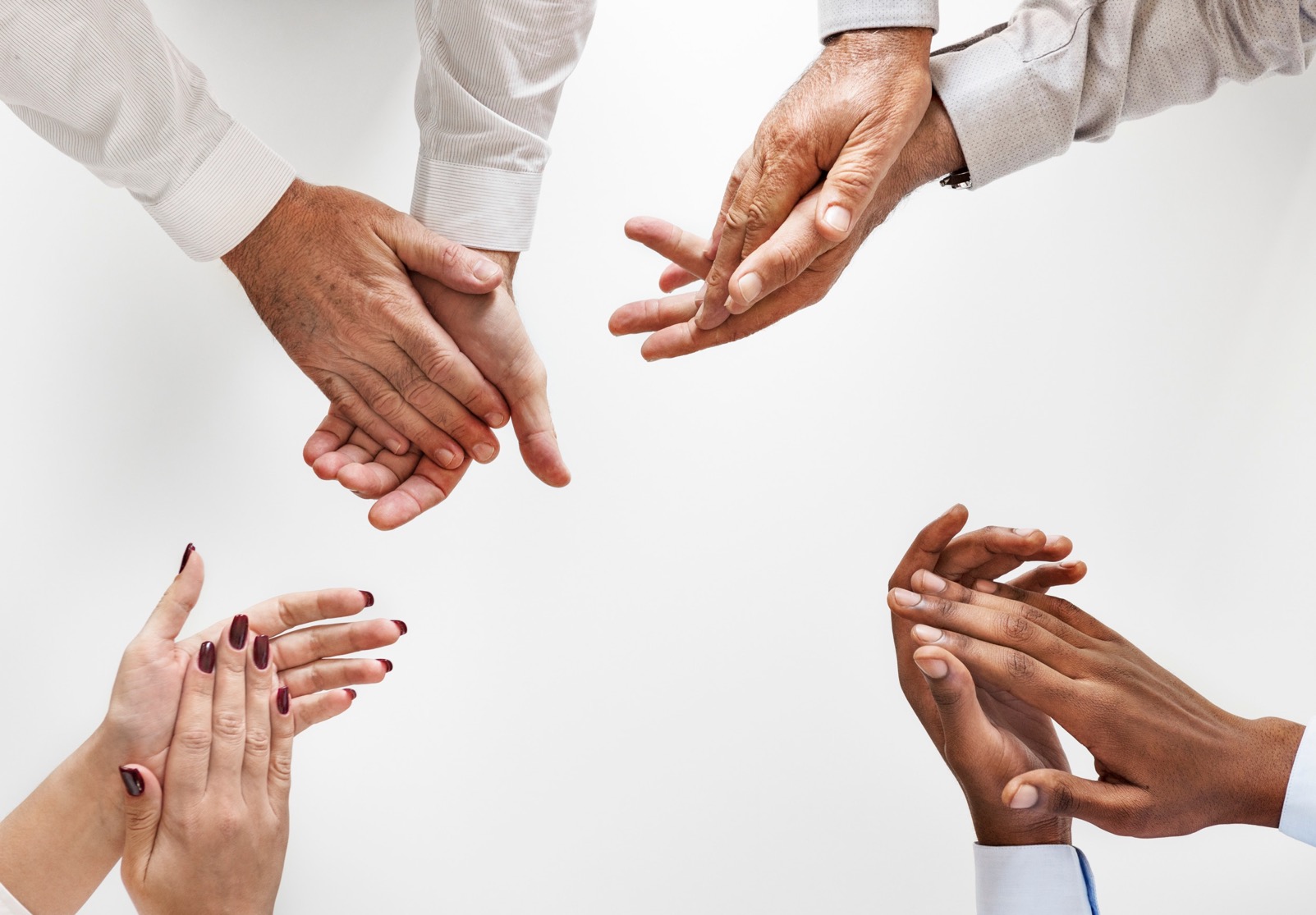 INTRODUÇÃO À MODERNA GESTÃO DE PESSOAS
Gestão de Pessoas
“Conjunto integrado de processos dinâmicos e interativos” – Chiavenato

Evolução da Gestão de Pessoas

Departamento Pessoal                       Gestão de Pessoas                     Gestão Estratégica de Pessoas
Atividades de contabilidade - Admissão e Demissão;
Burocracia;
Não havia relação do meio x indivíduo
Desafio : Treinar e desenvolver as capacidades/ potencialidades dos sujeitos
Decisão também passa a ser tomada pelo R.H; G.P.
Passa a ter espaço na alta cúpula da organização
Aspectos fundamentais da moderna gestão de pessoas
Pessoas como seres humanos: dotados de personalidade própria e profundamente diferentes entre si, com uma história pessoal particular e diferenciada, possuidores de conhecimentos, habilidades e competências indispensáveis à adequada gestão dos demais recursos organizacionais. 

Pessoas como ativadoras de recursos organizacionais: como impulsionadores da organização e capazes de dotá-la do talento indispensável à sua constante renovação e competitividade em um mundo cheio de mudanças e desafios. 

Pessoas como parceiras da organização: capazes de conduzir a organização à excelência e ao sucesso. Como parceiros, as pessoas fazem investimentos na organização – como esforço, dedicação, responsabilidade, comprometimento, riscos, etc.
Aspectos fundamentais da moderna gestão de pessoas
Pessoas como talentos fornecedores de competências: como elementos vivos e portadores de competências essenciais ao sucesso organizacional. Qualquer organização pode comprar máquinas ou equipamentos, comprar tecnologias para se equiparar aos concorrentes. Isso é relativamente fácil, mas construir competências é extremamente difícil, leva tempo, aprendizado e maturação. 

Pessoas como capital humano: como o principal ativo organizacional que agrega inteligência ao negócio da organização, como se verá adiante.
OBJETIVOS DA GESTÃO DE PESSOAS
As pessoas constituem o principal ativo da organização. Daí, a necessidade de tornar as organizações mais conscientes e atentas para seus funcionários. 

A GP é a função que permite a colaboração eficaz das pessoas – colaboradores, empregados, funcionários, recursos humanos, talentos ou qualquer denominação que seja utilizada – para alcançar os objetivos organizacionais e individuais

Os nomes – como departamento de pessoal, relações industriais, recursos humanos, desenvolvimento de talentos, capital humano ou capital intelectual – são utilizados para descrever a unidade, o departamento ou a equipe relacionada com a GP. Cada qual reflete uma maneira de lidar com as pessoas. O termo ARH ainda é o mais frequente de todos eles.
OBJETIVOS DA GESTÃO DE PESSOAS
Os objetivos da GP são variados. Ela deve contribuir para a eficácia organizacional por meio dos seguintes meios: 

Ajudar a organização a alcançar seus objetivos e realizar sua missão
Proporcionar competitividade à organização
Proporcionar à organização pessoas bem treinadas e bem motivadas
Aumentar a autoatualização e a satisfação das pessoas no trabalho
Desenvolver e elevar a qualidade de vida no trabalho (QVT)
Administrar e impulsionar a mudança
Manter políticas éticas e comportamento socialmente responsável
Construir a melhor equipe e a melhor empresa
O que é gestão de pessoas?
No seu trabalho, cada administrador – seja ele o presidente, diretor, gerente ou executivo – desempenha as quatro funções administrativas que constituem o processo administrativo: planejar, organizar, dirigir e controlar. 

A GP procura ajudar o administrador a desempenhar todas essas funções porque ele não realiza seu trabalho sozinho, mas por meio das pessoas que formam sua equipe. Com sua equipe, o executivo alcança metas, objetivos e resultados
Os seis processos básicos de gestão de pessoas
A GP é um conjunto integrado de processos dinâmicos e interativos. 

Processos de agregar pessoas: utilizados para incluir novas pessoas na empresa - Incluem recrutamento e seleção de pessoas. 

Processos de aplicar pessoas: utilizados para desenhar as atividades que as pessoas realizarão na empresa, orientar e acompanhar seu desempenho. Incluem desenho organizacional e desenho de cargos, análise e descrição de cargos, orientação das pessoas e avaliação do desempenho. 

Processos de recompensar pessoas: utilizados para incentivar as pessoas e satisfazer suas necessidades individuais mais elevadas. Incluem recompensas, remuneração e benefícios, e serviços sociais.
Os seis processos básicos de gestão de pessoas
4. Processos de desenvolver pessoas: utilizados para capacitar e incrementar o desenvolvimento profissional e pessoal das pessoas. Envolvem treinamento e desenvolvimento das pessoas, gestão do conhecimento e gestão de competências, aprendizagem corporativa, programas de mudanças e desenvolvimento de carreiras e programas de comunicações e consonância. 

5. Processos de manter pessoas: utilizados para criar condições ambientais e psicológicas satisfatórias para as atividades das pessoas. Incluem administração da cultura organizacional, clima, disciplina, higiene, segurança e qualidade de vida e manutenção de relações sindicais.

 6. Processos de monitorar pessoas: utilizados para acompanhar e controlar as atividades das pessoas e verificar resultados. Incluem banco de dados e sistemas de informações gerenciais.